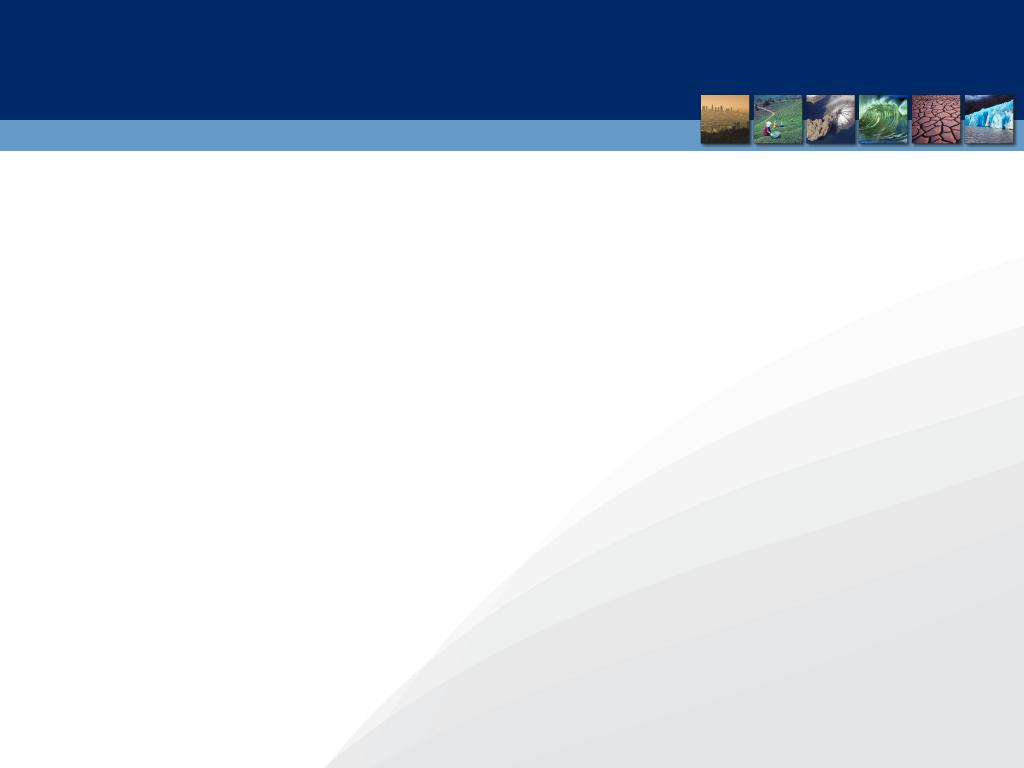 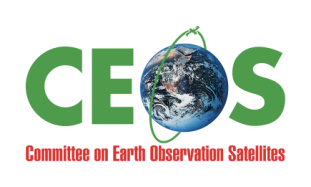 CEOS Support to Key GEO Initiatives:
Discussion
What are the views of CEOS members toward continuity of CEOS support toward global carbon cycle observations, global forest observations, geohazards Supersites, global agricultural research and monitoring, and water cycle products/services?
What are the views of CEOS members toward enhancement/initiation of support for broader disaster risk management and polar observations/polar ecosystem monitoring?
Which CEOS members or entities should lead these efforts?
	-  Including CEOS representation at relevant external meetings 
4.    Per CEOS Terms of Reference -- Annual Plenary review/approval of ad hoc Working Groups
        - Carbon Task Force
        - Disaster Risk Management
        - GEOGLAM
- SDCG
The 26th  CEOS Plenary – Bengaluru, India - 24-27 October, 2012